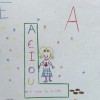 POR EL CAMINO DE LAS LETRAS
HERRAMIENTAS
ENCUESTA CERRADA
ENTREVISTA
En busca de recolectar información de interés
Varias alternativas de respuesta